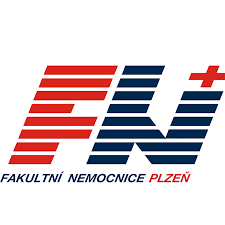 Alergická bronchopulmonální aspergilóza
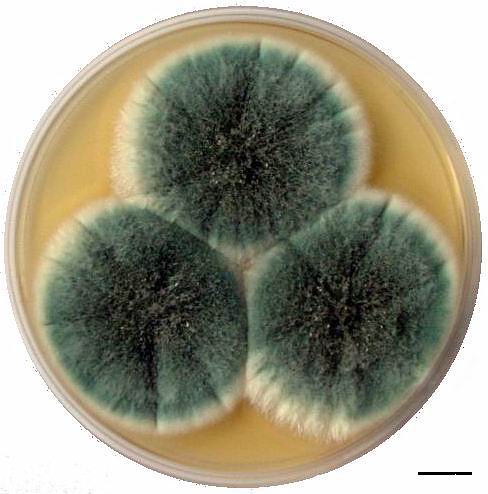 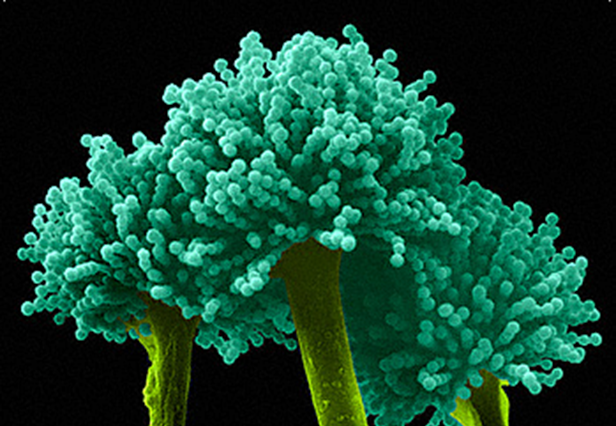 MUDr. Ondřej Fibigr
MUDr. Olga Kirchnerová Ph.D.
Obsah prezentace
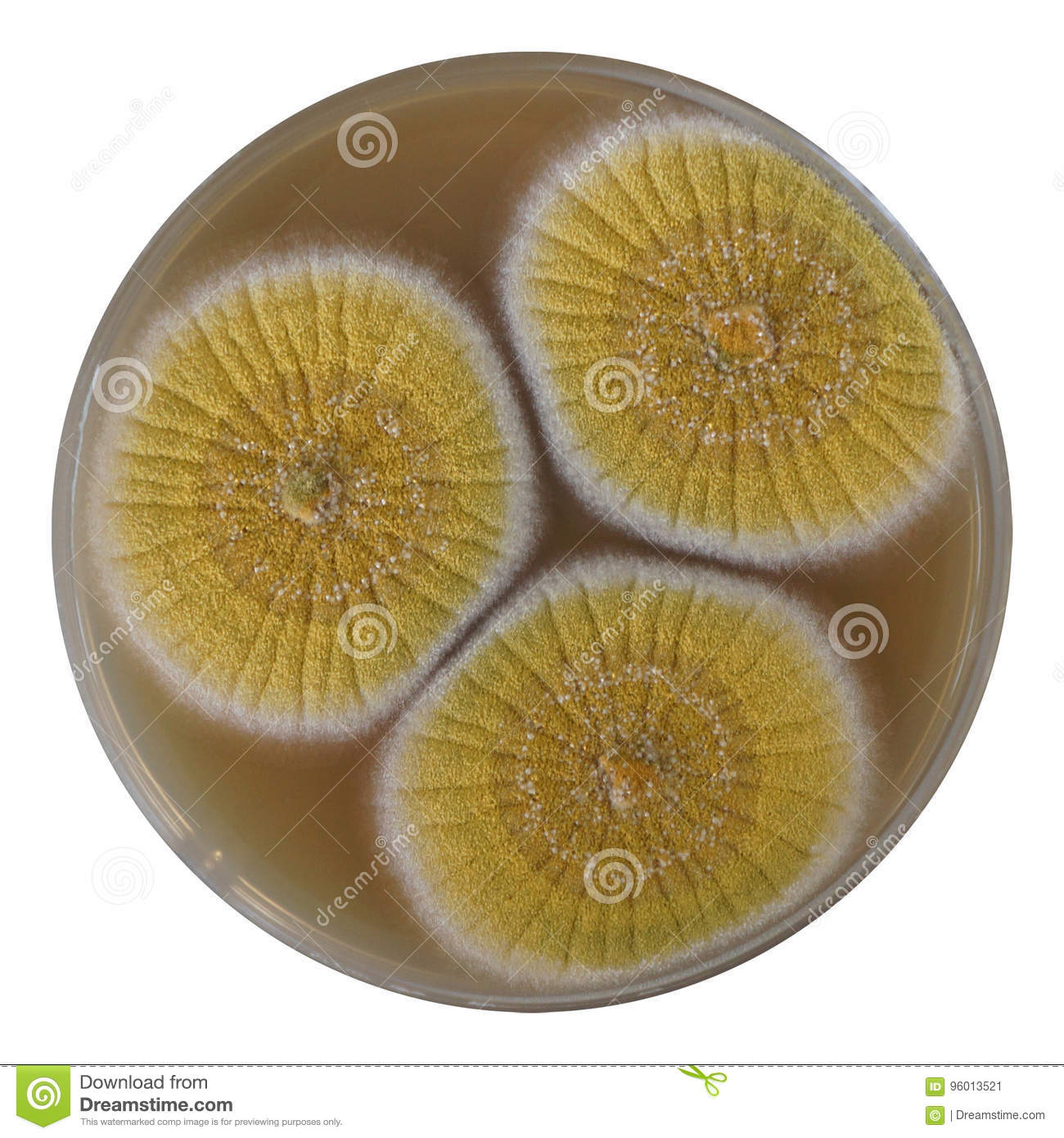 Mikromyceta plísně a kvasinky
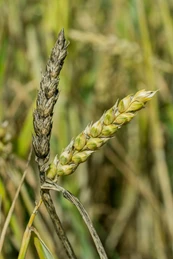 Aspergillus fumigatus, niger, flavus, …
Alternaria alternata
Cladosporium herbarum

Mucor spp.
Penicillinum spp.

Candida albicans, candida spp.

Pneumocystis Jirovecii
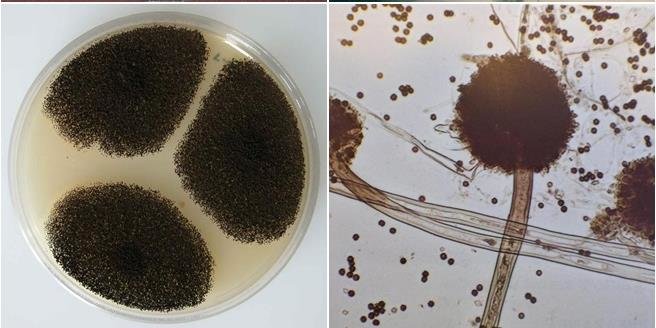 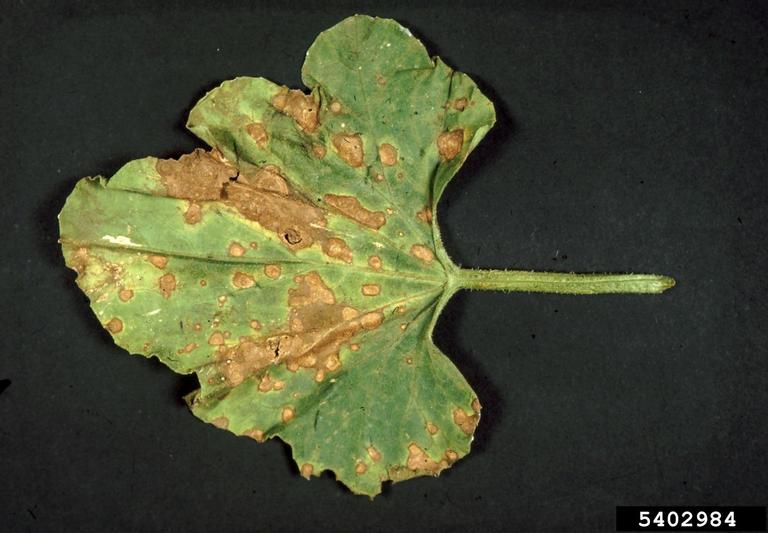 Způsoby poškození organismu plísněmi
LI, Zhi, Gen LU a Guangxun MENG. Pathogenic Fungal Infection in the Lung. Frontiers in Immunology [online]. 2019, 10 [cit. 2022-06-02]. ISSN 1664-3224.
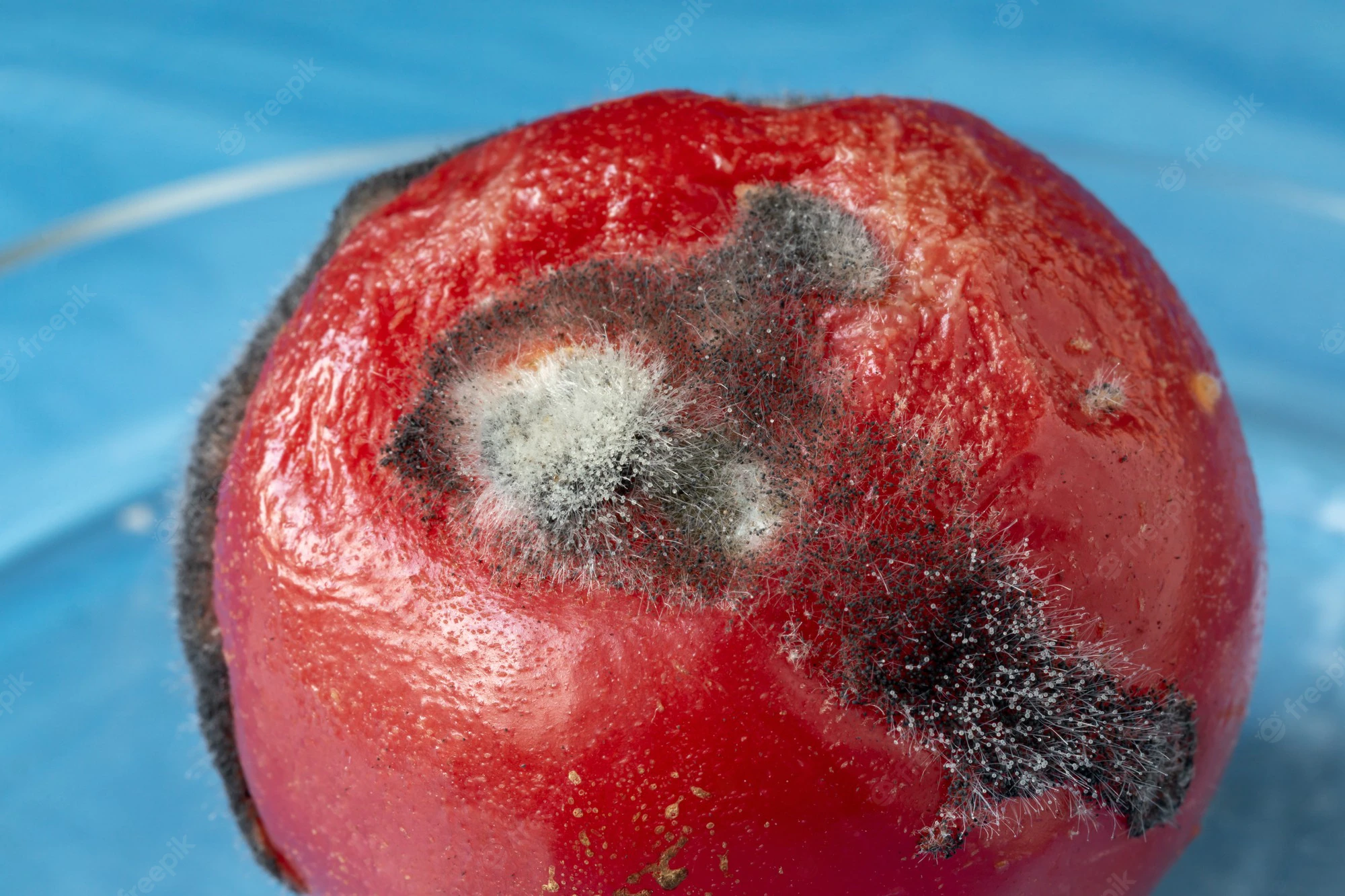 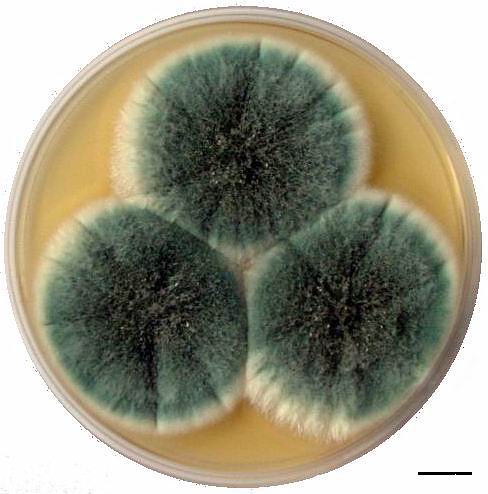 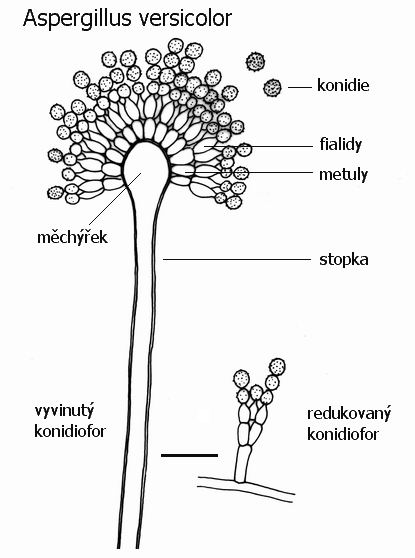 Aspergilus fumigatus
Široce rozšířená plíseň
	voda, půda, vzduch, potraviny, odumírající vegetace
Cesta přenosu konidie (konidiospory) – dýchací cesty
Konidie mají velikost 2-3µm – proniknou až do alevolů
Nemoci způsobené Aspergily
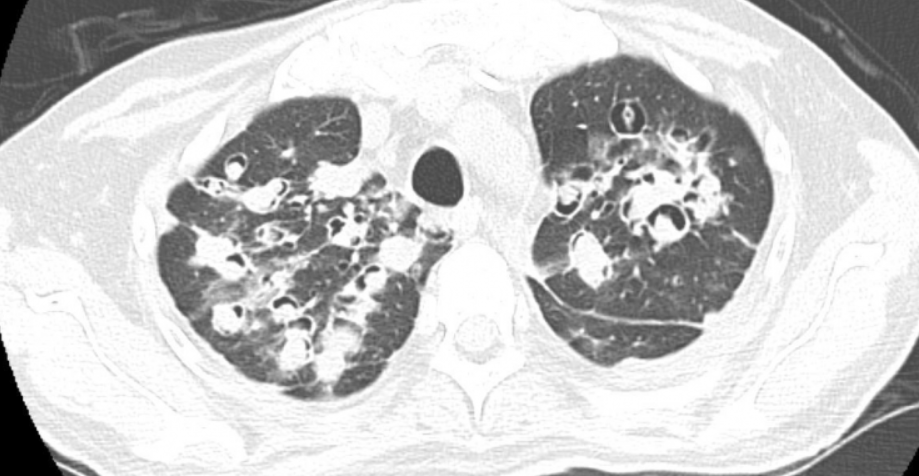 Chronická sinusitida
Alergická aspergilová sinusitida
Alergická bronchopulmonální aspergilóza
Aspergilom
Invazivní plicní aspergilóza
Systémové onemocnění při hematogenní diseminaci – multiorgánové postižení včetně CNS
Infekční lékařství, Beneš J. et al, Galén  2009
AlergickáBroncho-PulmonálníAspergilóza
Predispozice
TRACY, Michael, Caroline OKORIE, Elizabeth FOLEY a Richard MOSS. Allergic Bronchopulmonary Aspergillosis. Journal of Fungi [online]. 2016, 2(2) [cit. 2022-06-02]. ISSN 2309-608X. Dostupné z: doi:10.3390/jof2020017
Diagnostika
GREENBERGER, Paul A., Robert K. BUSH, Jeffrey G. DEMAIN, Amber LUONG, Raymond G. SLAVIN a Alan P. KNUTSEN. Allergic Bronchopulmonary Aspergillosis. The Journal of Allergy and Clinical Immunology: In Practice [online]. 2014, 2(6), 703-708 [cit. 2022-06-02]. ISSN 22132198. Dostupné z: doi:10.1016/j.jaip.2014.08.007
Diagnostika
GREENBERGER, Paul A., Robert K. BUSH, Jeffrey G. DEMAIN, Amber LUONG, Raymond G. SLAVIN a Alan P. KNUTSEN. Allergic Bronchopulmonary Aspergillosis. The Journal of Allergy and Clinical Immunology: In Practice [online]. 2014, 2(6), 703-708 [cit. 2022-06-02]. ISSN 22132198. Dostupné z: doi:10.1016/j.jaip.2014.08.007
Laboratorní metody
GREENBERGER, Paul A., Robert K. BUSH, Jeffrey G. DEMAIN, Amber LUONG, Raymond G. SLAVIN a Alan P. KNUTSEN. Allergic Bronchopulmonary Aspergillosis. The Journal of Allergy and Clinical Immunology: In Practice [online]. 2014, 2(6), 703-708 [cit. 2022-06-02]. ISSN 22132198. Dostupné z: doi:10.1016/j.jaip.2014.08.007
Léčba
Komplikace léčby
Omalizumab
Omalizumab
Dupilumab
MÜMMLER, Carlo, Bernd KEMMERICH, Jürgen BEHR, Nikolaus KNEIDINGER a Katrin MILGER. Differential response to biologics in a patient with severe asthma and ABPA: a role for dupilumab?. Allergy, Asthma & Clinical Immunology [online]. 2020, 16(1) [cit. 2022-06-02]. ISSN 1710-1492. Dostupné z: doi:10.1186/s13223-020-00454-w
Těžké eozinofilní alergické astma
na léčbu refrakterní
s výraznou přecitlivělostí na plísně, 
řadou nežádoucích účinků dlouhodobé kortikoterapie - oční potíže, kožní, imunosuprese, chron.elevace JT při užívání antimykotik.
Terapie Xolair od 8.4.2020 Xolair 450mg sc á 2týdny t.j. 900mg/měs 
MEDROL 16 mg denně, prokanazol 100 mg denně 
nedostatečný efekt léčby,  poslední době časté exacerbace, OCS
Kazuistika 1 – pan JJ r.1951
Kazuistika 1 – pan JJ r.1951
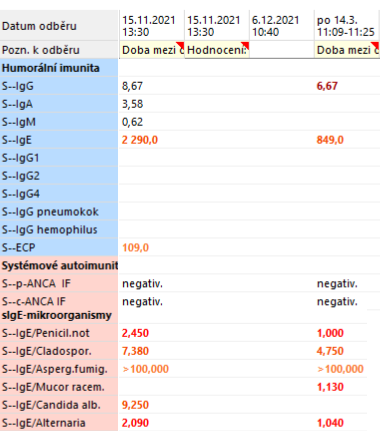 Kazuistika 1 – pan JJ r.1951
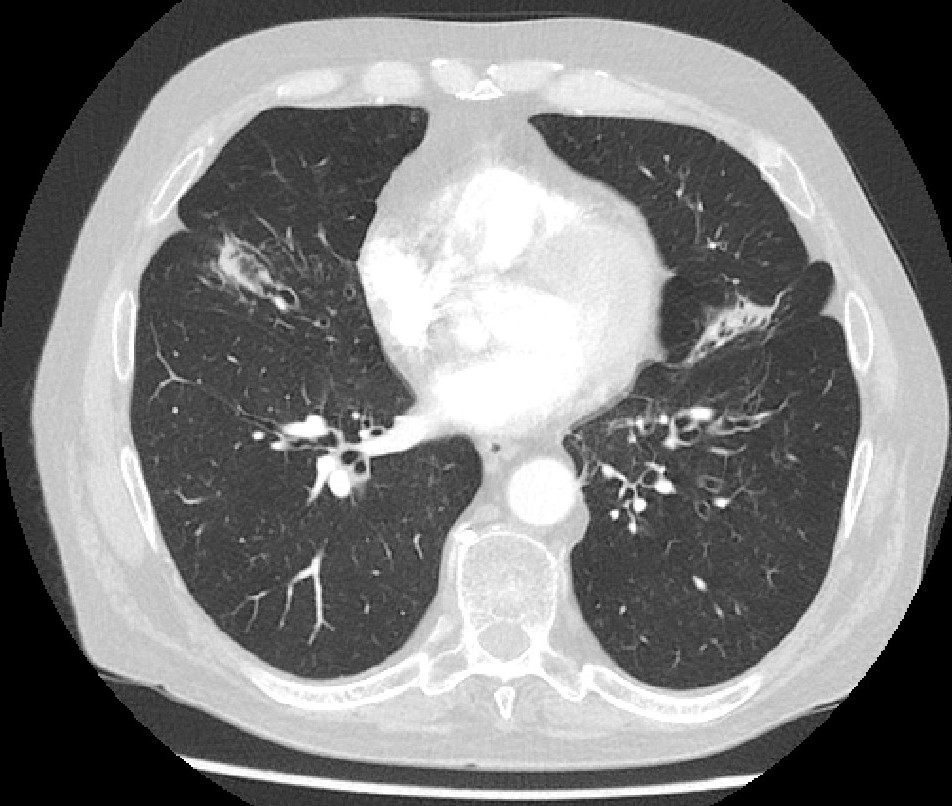 Kazuistika 1 – pan JJ r.1951
Kazuistika 2 - paní SS r. 1978
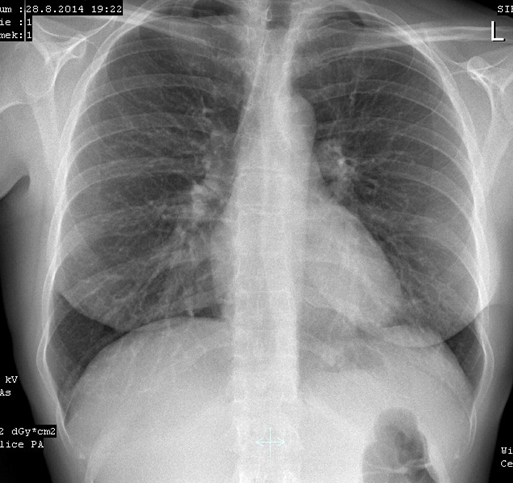 1.vyš. 2014 – exacerbace dosud nediagnostikovaného astmatu
kadeřnice
doma pes, kočky, plíně neguje
dosud zdravá
Astma, alergie  v rodině neguje
+BD test, FENo 60ppb
B-Eo - abs:  1,30   S-IgE:  147,0   S-ECP:  59,200
Budesonid/formoterol 200/6 1-0-1
trvale rýma, jinak bez alergických projevů
Kazuistika 2 - paní SS r. 1978
Kazuistika 2 - paní SS r. 1978
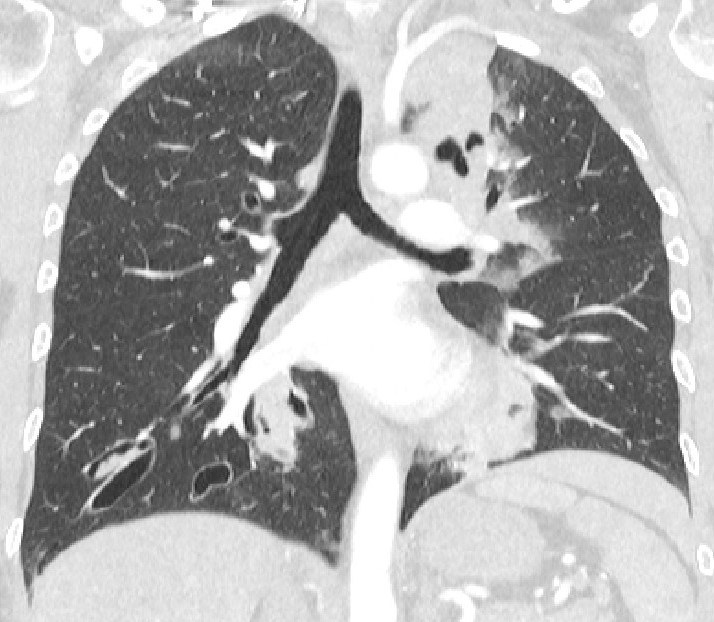 Kazuistika 2 - paní SS r. 1978
Systémová kortikoterapie + prokanazol  + omalizumab od 2018
Exacerbace, pravidelný pokles FEV1
Astma pod nedostatečnou kontrolou

Switch na anti IL 4/13
Diskuze
1. LI, Jian-Xiong, Li-Chao FAN, Man-Hui LI, Wei-Jun CAO a Jin-Fu XU. Beneficial effects of Omalizumab therapy in allergic bronchopulmonary aspergillosis: A synthesis review of published literature. Respiratory Medicine [online]. 2017, 122, 33-42 [cit. 2022-06-02]. ISSN 09546111. Dostupné z: doi:10.1016/j.rmed.2016.11.019